Функция def
Новая тема
[Speaker Notes: https://youtu.be/bmEMH1_1ZqM]
Определения def
Функция в python - объект, принимающий аргументы и возвращающий значение. Обычно функция определяется с помощью инструкции def.
[Speaker Notes: Последовательность инструкций, возвращающая некое значение.
В функцию могут быть переданы ноль и более аргументов, которые могут использоваться в теле функции.Для возврата значения из функции используется инструкция return. Допускается использование нескольких return, в том числе для раннего выхода из функции.
Ключевого слова def, которое говорит питону о том, что здесь мы начинаем писать новую функцию.
Названия функции.
Параметров, иначе говоря входных данных, необходимых для работы функции.
Параметры функции позволяют применять одну и ту же логику к разным входным данным. Всё, что происходит в функции, остаётся внутри неё. Например, все переменные, которые мы создали во время работы функции, окажутся недоступны извне. И это логично, ведь нам не нужны промежуточные вычисления, важен только результат. А чтобы результат работы был доступен вне функции, его надо “вернуть”.]
Определение return
Для возврата желаемого значения во внешний мир, используется ключевое слово return. Помимо всего прочего, return прерывает выполнение функции.
[Speaker Notes: На самом деле, функции всегда возвращают какое-то значение, даже если в ней не написан return. Для таких случаев, в питоне есть специальный тип данных - None, который нужен чтобы описать “тут ничего нет”. Сравните с предыдущим примером:]
Пример
Функции в python используются для возвращения определенного значения. Аргументы функции можно постоянно менять и использовать в своих целях. 
Например: 
def sum(a,b): а и b-аргументи 
return a+b
[Speaker Notes: /Например,данная функция берет аргументы a и b и возвращает значение их суммы. Аргументами функции могут быть целые числа,строки,даже сами функции и т.д.Теперь можно вызвать функцию подставляя разные значения аргументов,например:// sum(2,2) //В данном случае будет выведено число 4// sum(4,45) //А например здесь будет выведено число 49// В более крупных проектах тебе будет необходимо использовать функции def для получения определенных результатов. Можно обходиться и без использования функций но это займет намного больше места в коде,а функции это достаточно удобный способ для решения определенных задач]
Чтобы вызвать функцию в Python, мы используем синтаксис имя_функции (параметры, через, запятую).
И опять Hello
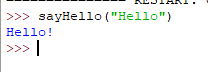 [Speaker Notes: Что надо написать в консоли?]
Решение задач
Критерии
[Speaker Notes: https://youtu.be/hHlXTso84Eg]
Задача
Напишите программу, которая в последовательности натуральных чисел определяет количество чисел, оканчивающихся на 9. Программа получает на вход количество чисел в последовательности, а затем сами числа. В последовательности всегда имеется число, оканчивающееся на 9. Количество чисел не превышает 1000. Введённые числа по модулю не превышают 30 000. Программа должна вывести одно число: количество чисел, оканчивающихся на 9.
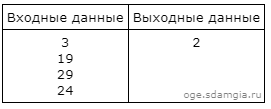 Решение
n = int(input())
count = 0
for i in range(1, n + 1):
    a = int(input())
    if a % 10 == 9:
        count += 1
print(count)
Задача
Напишите программу, которая в последовательности натуральных чисел определяет сумму всех чисел, кратных 4 и оканчивающихся на 8. Программа получает на вход натуральные числа, количество введённых чисел неизвестно, последовательность чисел заканчивается числом 0 (0 – признак окончания ввода, не входит в последовательность). Количество чисел не превышает 100. Введённые числа не превышают 300. Программа должна вывести одно число: сумму всех чисел, кратных 4 и оканчивающихся на 8.
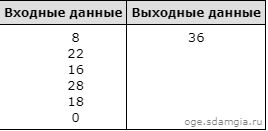 Решение
summar = 0
a = int(input())
while a != 0:
    if (a % 4 == 0) and (a % 10 == 8):
        summar += a
    a = int(input())
print(summar)
Задача
Напишите программу для решения следующей задачи. Девятиклассники участвовали в викторине по математике. Необходимо было ответить на 20 вопросов. Победителем викторины считается участник, правильно ответивший на наибольшее количество вопросов. На сколько вопросов победитель ответил правильно? Если есть участники викторины, которые не смогли дать правильный ответ ни на один из вопросов, выведите YES, иначе выведите NO. Гарантируется, что есть участники, правильно ответившие хотя бы на один из вопросов. Программа получает на вход число участников викторины N (1 ≤ N ≤ 50), затем для каждого участника вводится количество вопросов, на которые получен правильный ответ.
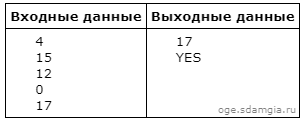 Решение
maxi = 0
num = 0
n = int(input()) 
for i in range(n):
    a = int(input())
    if a > maxi: maxi = a
    if a == 0: num = 1
print(maxi)
if num > 0:
    print('YES')
else:
    print('NO')